Den Haag Beatstad
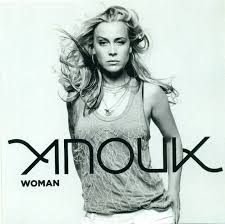 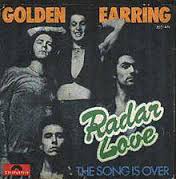 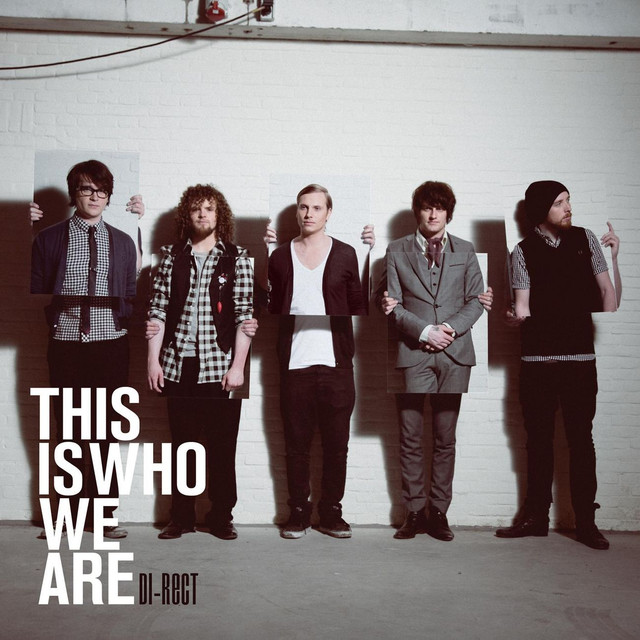 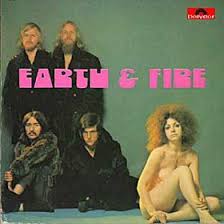 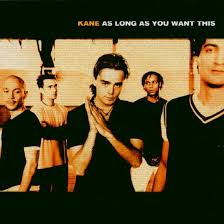 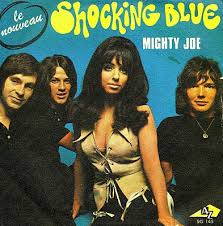